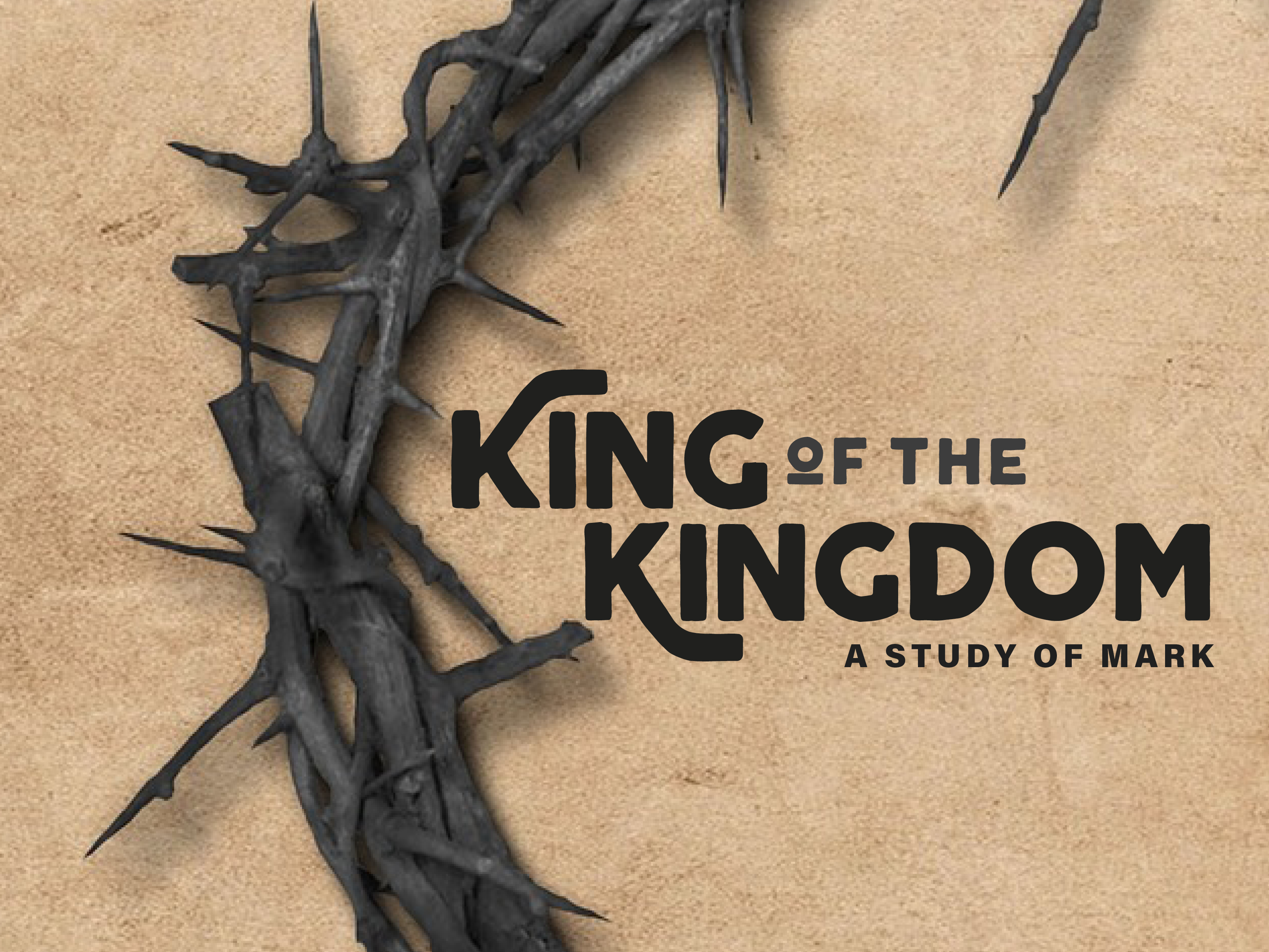 Gospel of Mark:
50 Foot View

The Book of Mark
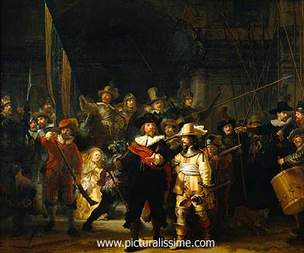 BACKGROUND OF MARK:
Author: Written by John Mark
BACKGROUND OF MARK:
Author: Written by John Mark
Date: 60’s
BACKGROUND OF MARK:
Author: Written by John Mark
Date: 60’s
Genre: Biography
BACKGROUND OF MARK:
Author: Written by John Mark
Date: 60’s
Genre: Biography
Overview: 1-8
	        9-16
And Jesus went on with his disciples to the villages of Caesarea Philippi. And on the way he asked his disciples, “Who do people say that I am?” 28 And they told him, “John the Baptist; and others say, Elijah; and others, one of the prophets.”29 And he asked them, “But who do you say that I am?” Peter answered him, “You are the Christ.” 30 And he strictly charged them to tell no one about him.
Mark 8:27-30
And he strictly charged them to tell no one about him. 31 And he began to teach them that the Son of Man must suffer many things and be rejected by the elders and the chief priests and the scribes and be killed, and after three days rise again.  

Mark 8:30-31
And he said this plainly. And Peter took him aside and began to rebuke him. 33 But turning and seeing his disciples, he rebuked Peter and said, “Get behind me, Satan! For you are not setting your mind on the things of God, but on the things of man.” 

Mark 8:32-33
And calling the crowd to him with his disciples, he said to them, “If anyone would come after me, let him deny himself and take up his cross and follow me.35 For whoever would save his life will lose it, but whoever loses his life for my sake and the gospel's will save it. 36 For what does it profit a man to gain the whole world and forfeit his soul? 37 For what can a man give in return for his soul?
Mark 8:34-36
The beginning of the gospel of Jesus Christ, 
the Son of God.

Mark 1:1
Now some of the scribes were sitting there, questioning in their hearts, 7 “Why does this man speak like that? He is blaspheming! Who can forgive sins but God alone?”

Mark 2:6-7
And they were filled with great fear and said to one another, “Who then is this, that even the wind and the sea obey him?” 

Mark 4:41
And Jesus went on with his disciples to the villages of Caesarea Philippi. And on the way he asked his disciples, “Who do people say that I am?” 28 And they told him, “John the Baptist; and others say, Elijah; and others, one of the prophets.”29 And he asked them, “But who do you say that I am?” Peter answered him, “You are the Christ.” 30 And he strictly charged them to tell no one about him.
Mark 8:27-30
Again the high priest asked him, “Are you the Christ, the Son of the Blessed?” 62 And Jesus said, “I am, and you will see the Son of Man seated at the right hand of Power, and coming with the clouds of heaven.” 63 And the high priest tore his garments and said, “What further witnesses do we need? 64 You have heard his blasphemy. What is your decision?” And they all condemned him as deserving death.  

Mark 14:61-64
And when the centurion, who stood facing him, saw that in this way he breathed his last, he said, “Truly this man was the Son of God  

Mark 15:39
Action Steps:
Action Steps:

Read the Gospel of Mark
Action Steps:

Read the Gospel of Mark
PRAY, “Show me who you are.”
Action Steps:

Read the Gospel of Mark
PRAY, “Show me who You are?”
PRAY, “Show me how to follow You?”